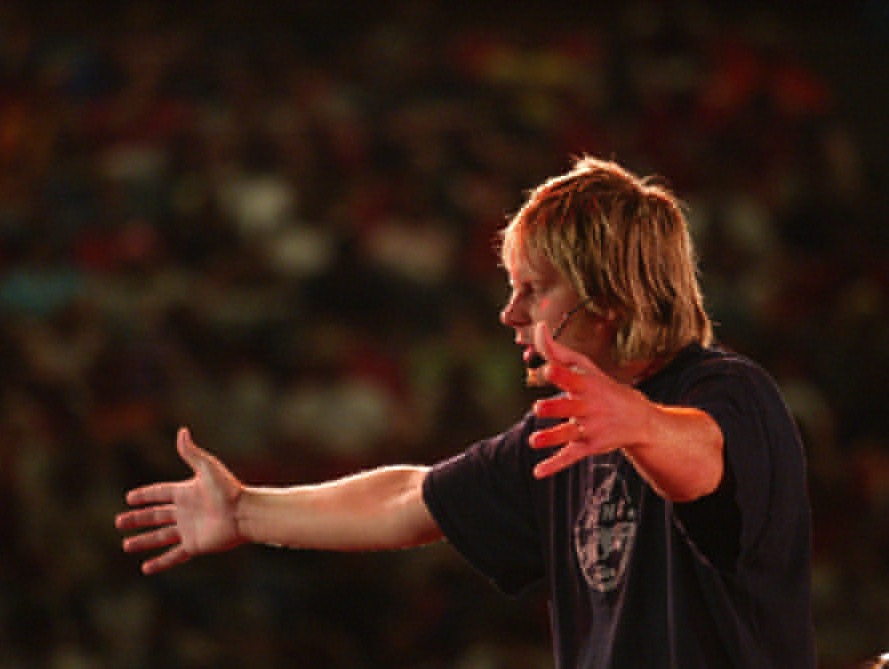 تقديم العظة
كيف تقول ما تقوله
د. ريك جريفيث • مؤسسة الدراسات اللاهوتية الأردنية • BibleStudyDownloads.org
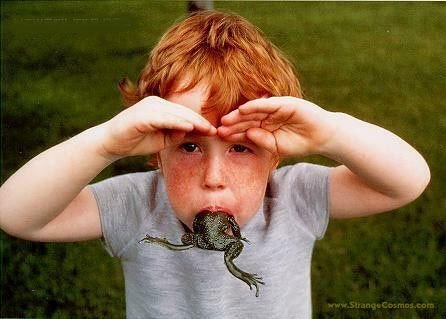 95
فعالية العظة ناتجة عن ...
ما تقول(المحتوى)
كيف تقوله(التقديم)
95
أهمية التقديم
من حيث الأهمية فإن المكونات التي تشكل العظة هي الفكر والترتيب واللغة والصوت والإيماءات. 

ومع ذلك في أولوية الإنطباعات ينعكس الترتيب. تظهر الإيماءة والصوت باعتبارهما الأكثر وضوحاً وحسماً.
هادون روبنسون، الوعظ الكتابي، 191
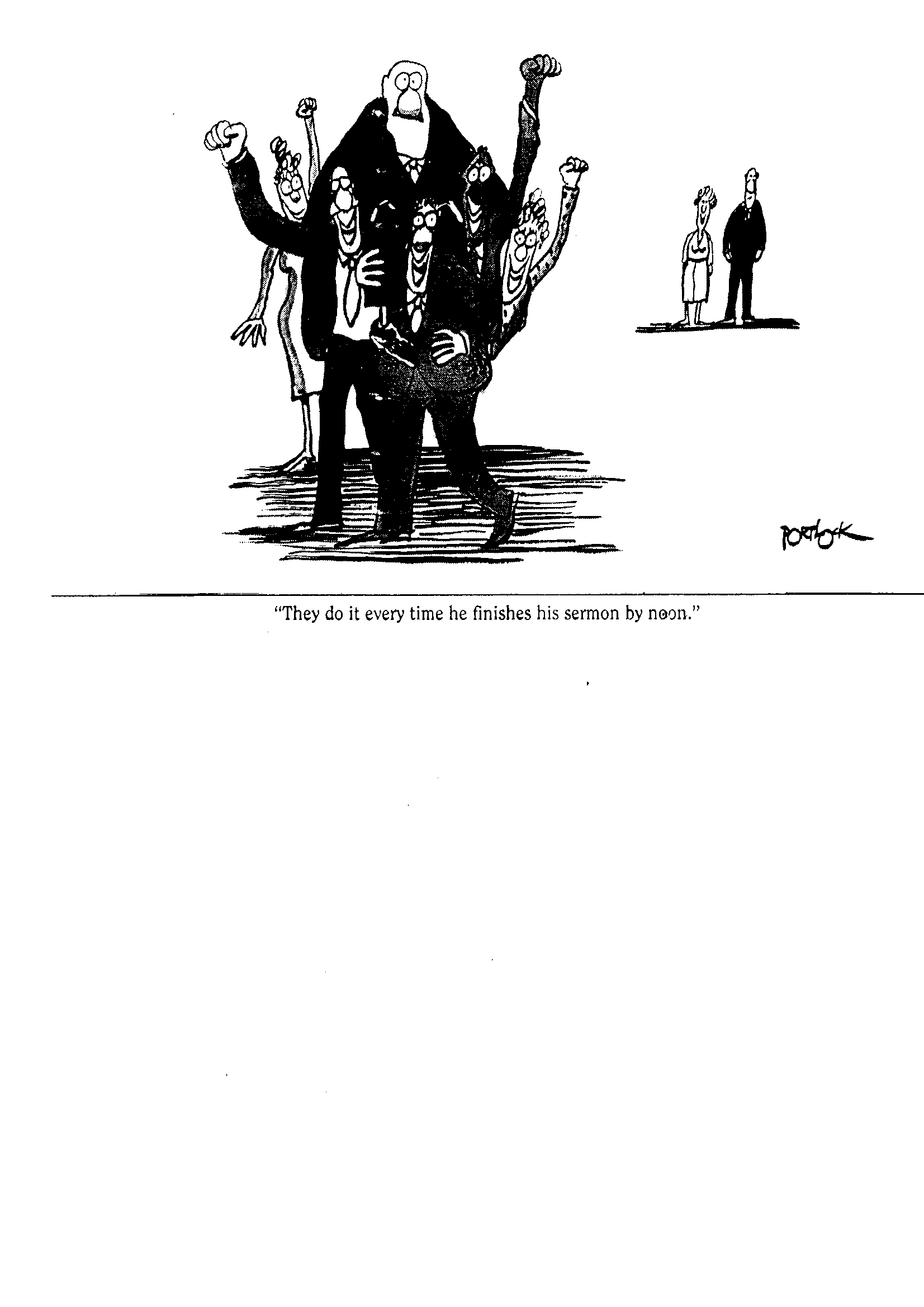 التواصل غير اللفظي
إنهم يفعلون ذلك في كل مرة ينهي عظته فيها عند الظهر
1. تتواصل اللغة الصامتة أكثر من اللغة المحكية
 
2. إذا تضاربت الرسائل غير اللفظية مع الرسائل اللفظية فسوف يصدق المستمعون  
    الرسائل  الصامتة
 
3. التقديم الفعال يبدأ بالرغبات. إذا كنت لا تريد أن تقول ذلك بشكل جيد، فلن تفعل
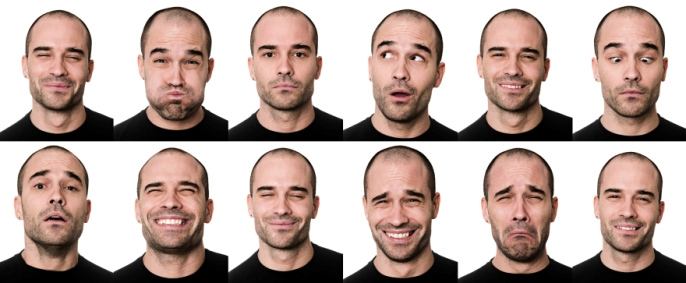 التواصل غير اللفظي
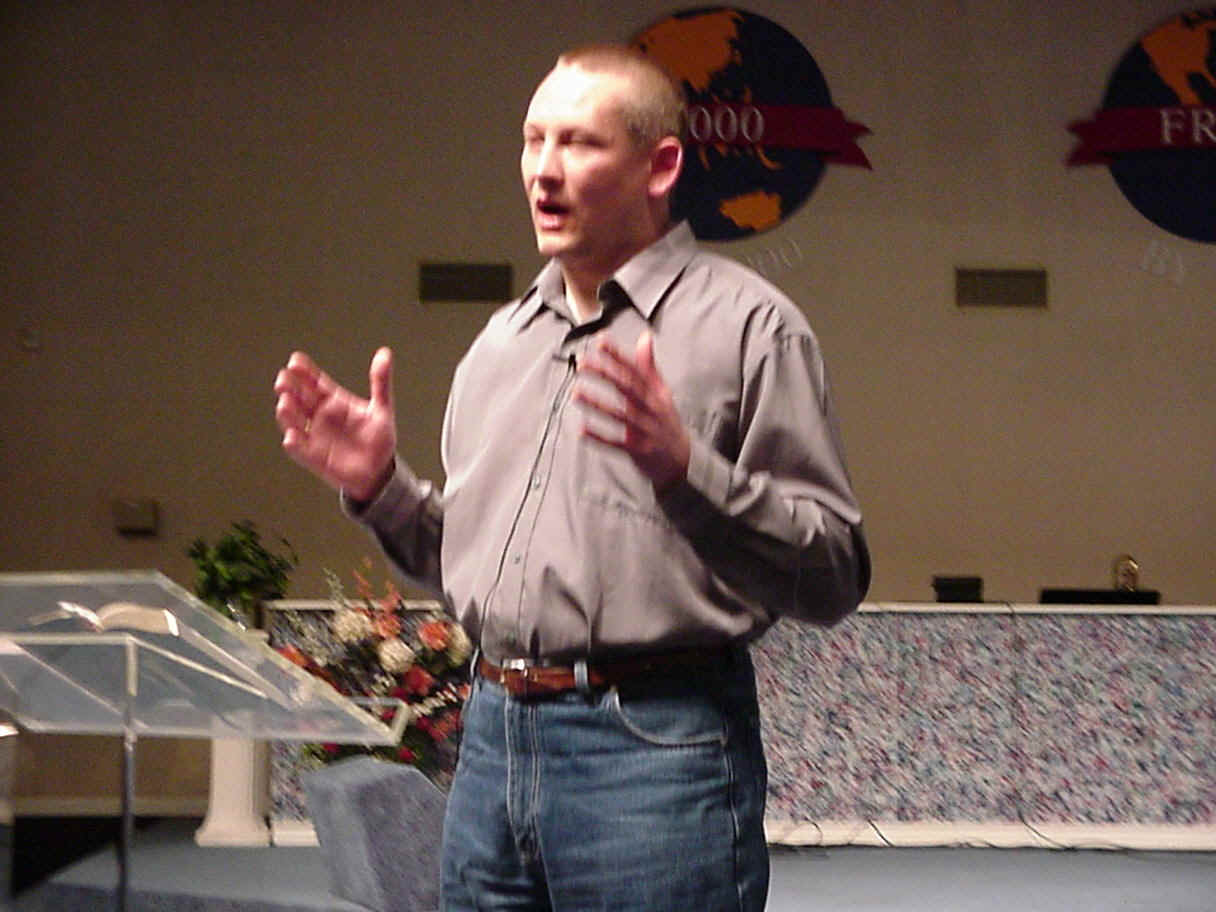 العوامل غير اللفظية في التقديم
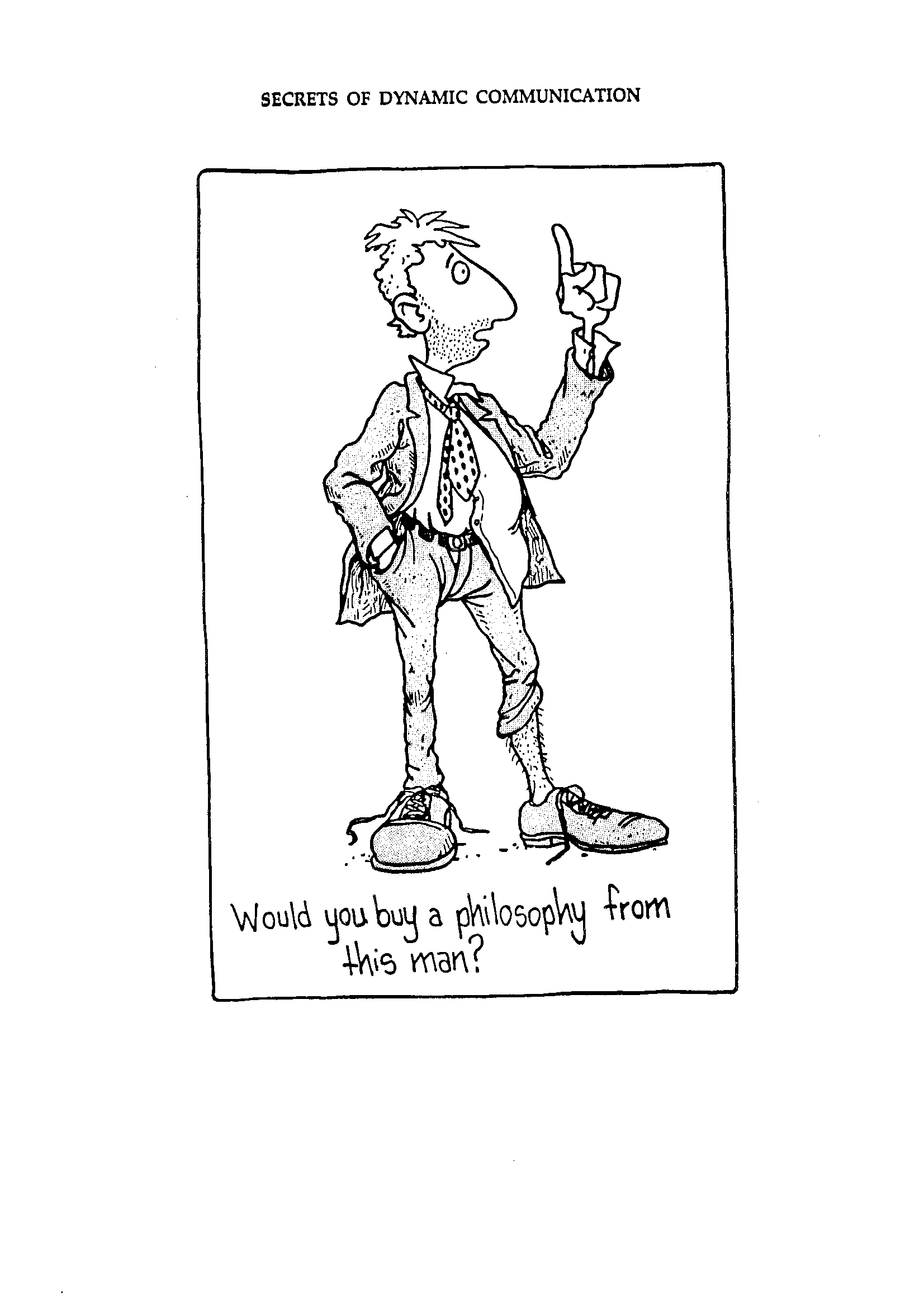 لا تلبس أسوأ من مستمعيك
هل ستأخذ فلسفة من هذا الرجل؟
كين ديفيس، أسرار التواصل الديناميكي، 134
95
الحركة والإيماءات
تلقائية
محددة
منوعة
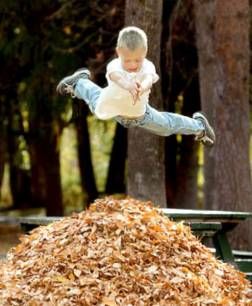 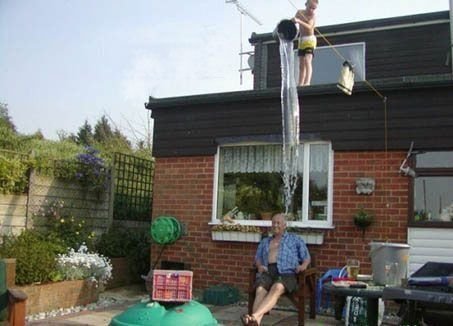 التوقيت مفتاح
95
الحركة والإيماءات
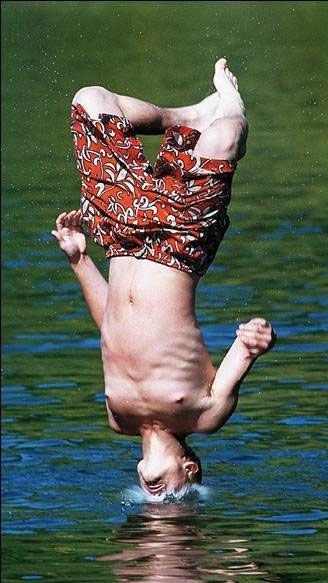 تلقائية
محددة
منوعة
توقيت مناسب
موجهة نحو الحضور
حرية الحركة
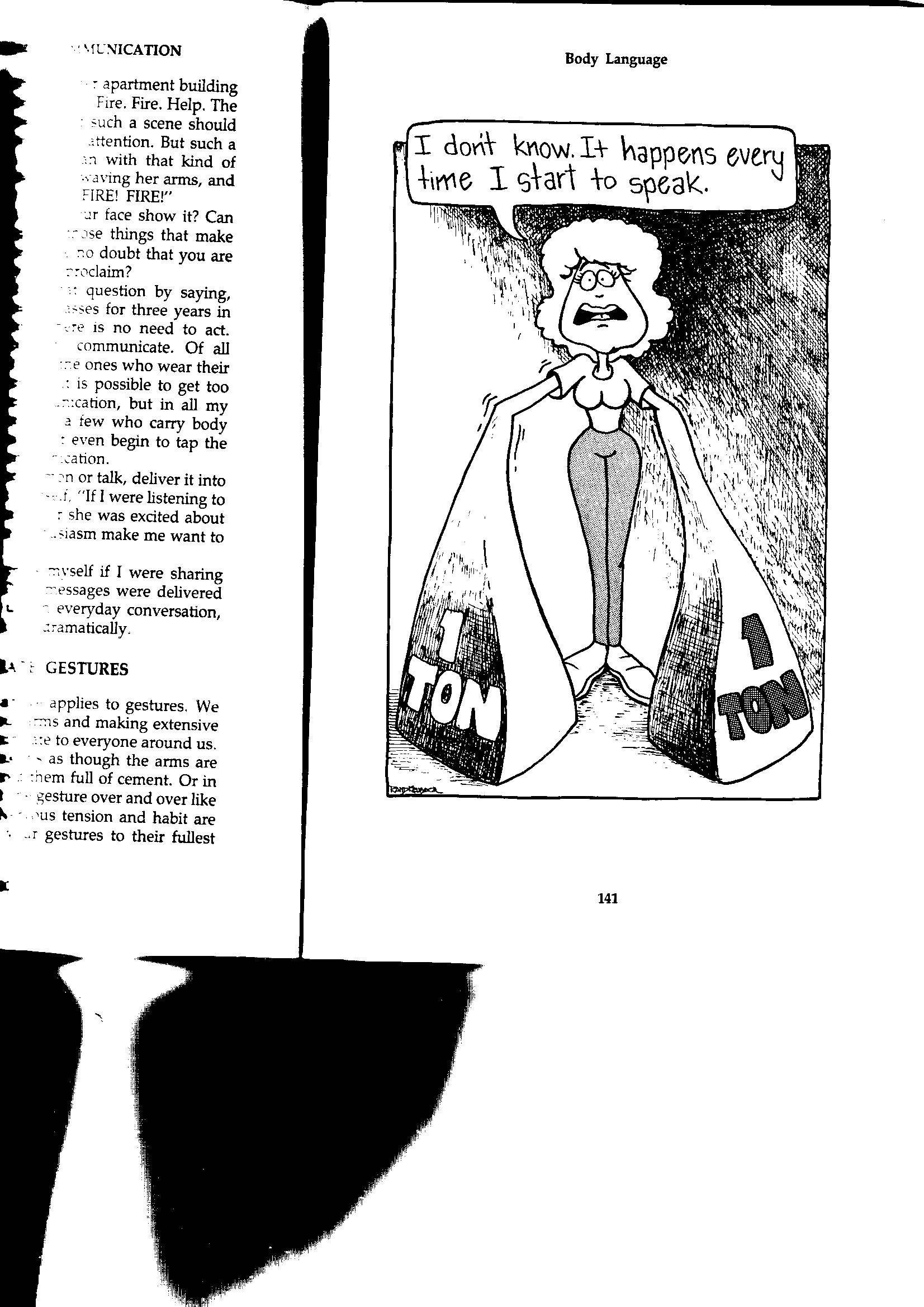 لا أعرف فهذا يحدث في كل مرة أبدأ بالحديث
استخدم ذراعيك ويديك
كين ديفيس، أسرار التواصل الديناميكي، 141
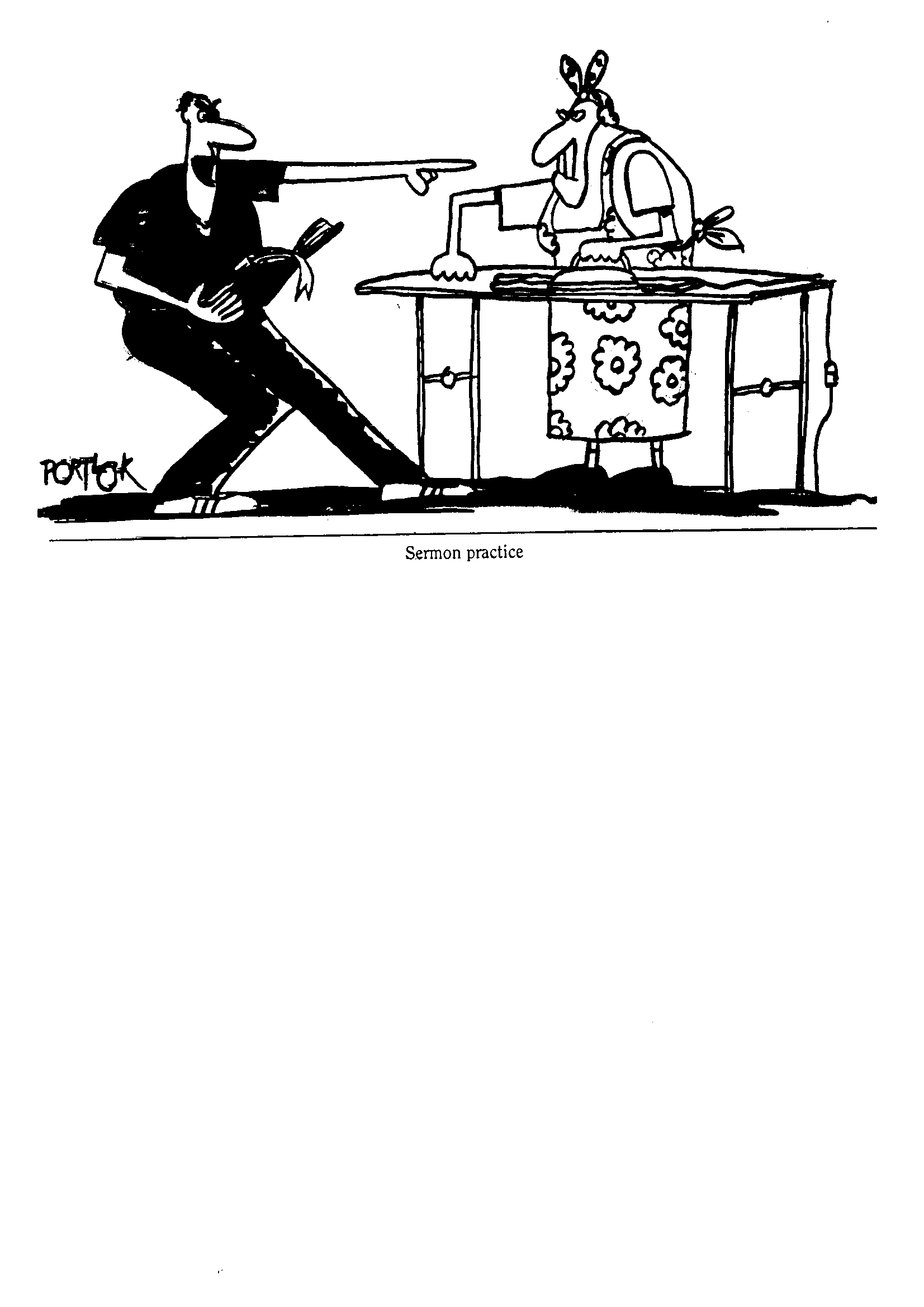 التدرب على العظة
أحصل على التواصل البصري
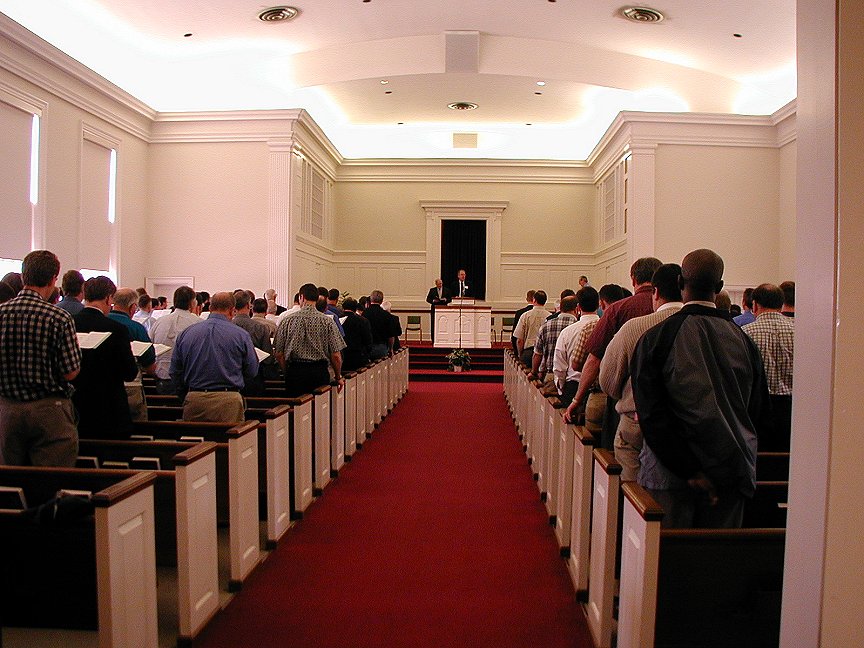 لماذا صممنا مباني الكنائس بهذا الشكل؟
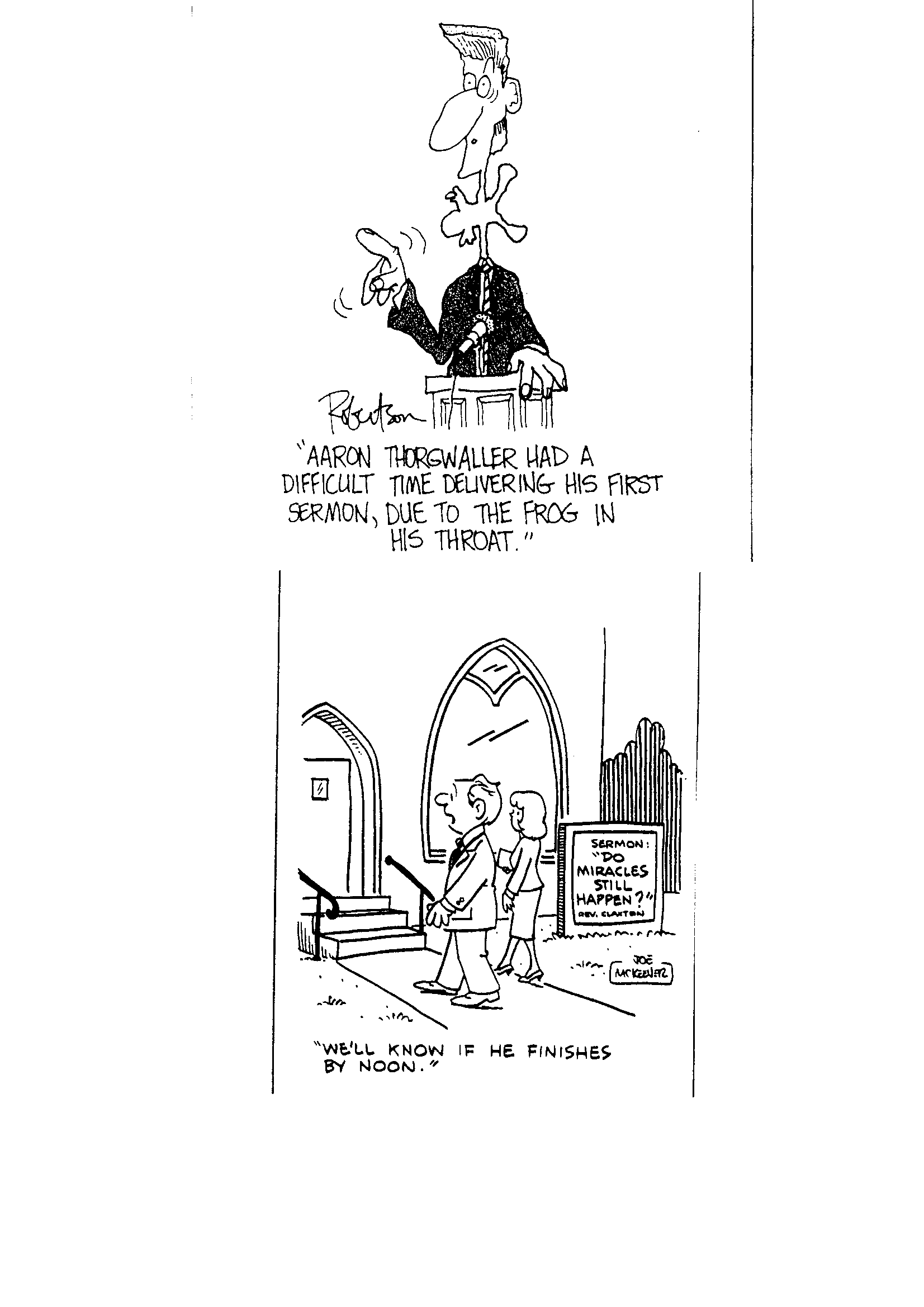 التقديم الصوتي
رمية
لكمة
تقدم
وقفة
تدرب
واجه هارون ثورجوالر صعوبة في إلقاء عظته الأولى بسبب الضفدع الموجود في حلقه.
[Speaker Notes: To have a "frog in your throat" in English means that you have a difficult time speaking due to dryness in your throat that comes from nervousness.
(This joke is based on a literal understanding of that phrase with the actual frog showing up in the picture.)]
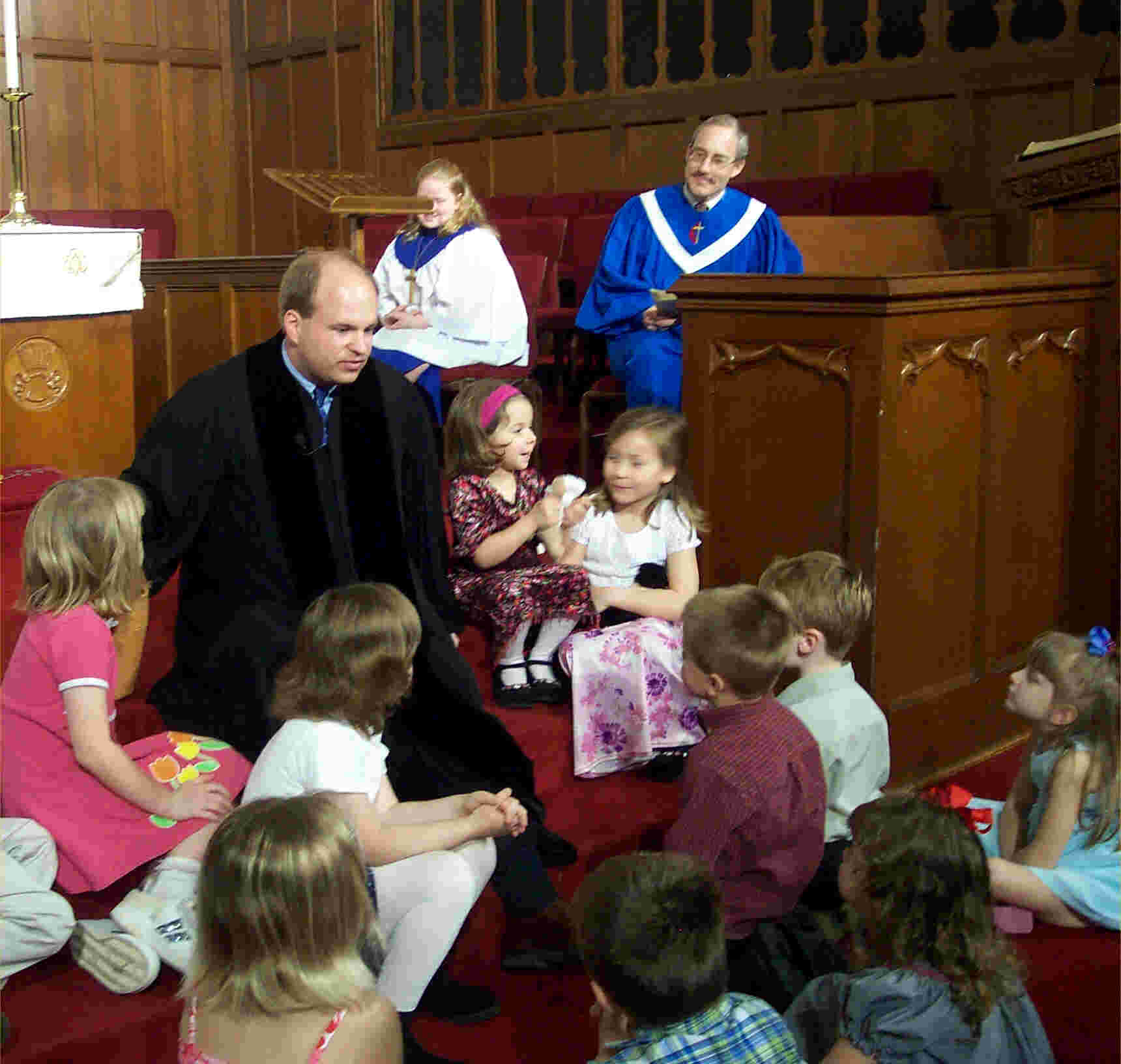 من المؤكد أن إلقاء عظة للأطفال يساعد في تقديمك (الأطفال لا يرحمون)
بعض النصائح الأخرى…
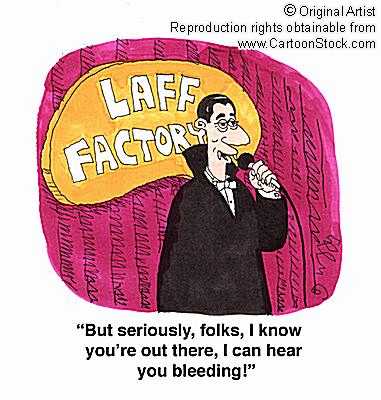 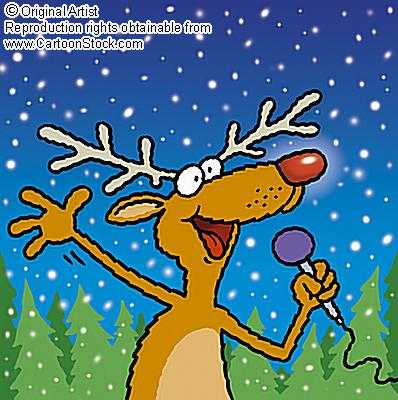 أين يجب أن تحمل الميكروفون؟
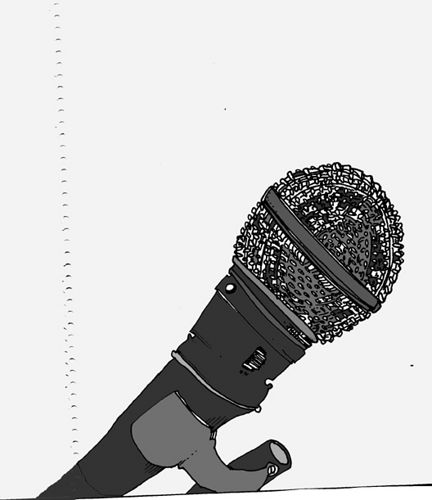 لكن على محمل الجد أعلم أنكم هناك. 
أستطيع سماعكم
تنزفون
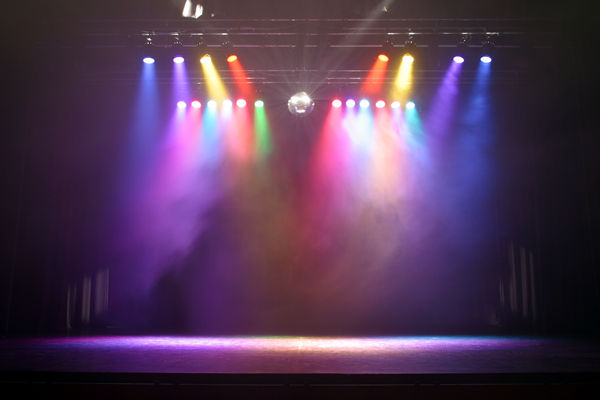 راقب الإضاءة
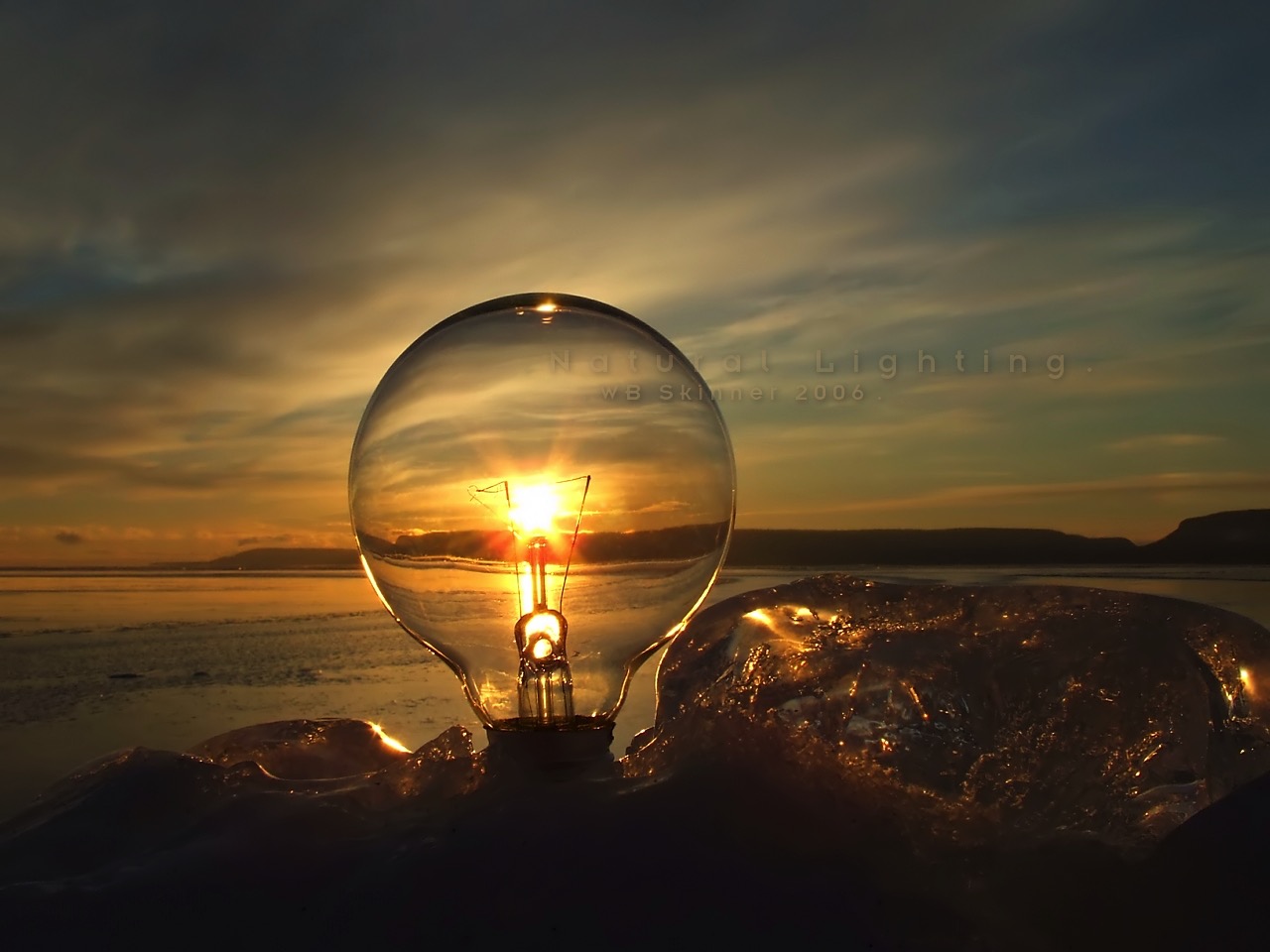 الإضاءة الطبيعية هي الأفضل
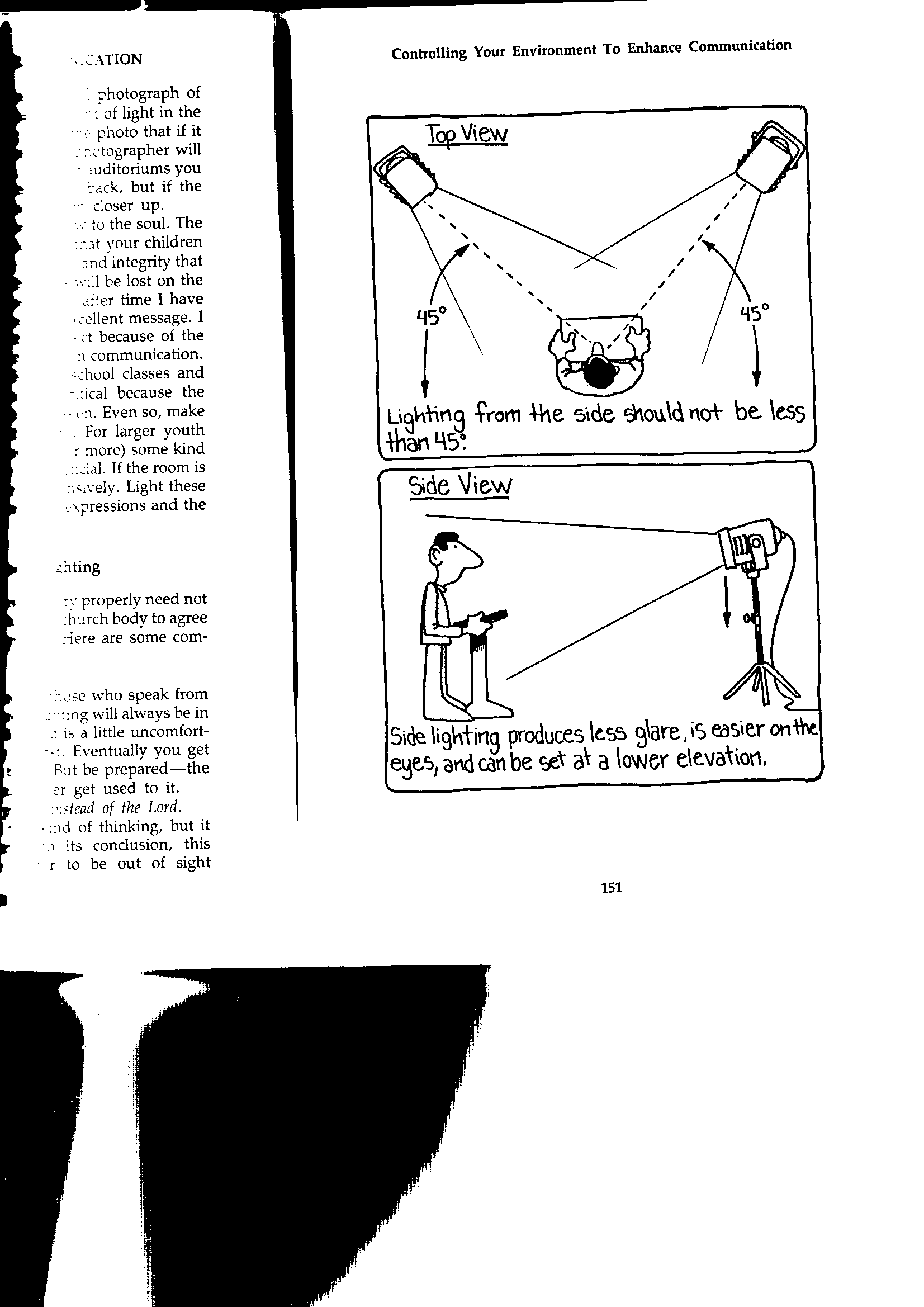 ضع الإضاءة بشكل صحيح
عرض من الأعلى
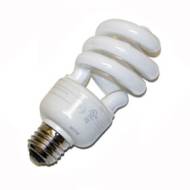 يجب ألا تقل الإضاءة من الجانب عن 45 درجة
عرض من الجانب
تنتج الإضاءة الجانبية وهجًا أقل، وتكون أكثر راحة للعين، ويمكن ضبطها على ارتفاع أقل
كين ديفيس، أسرار التواصل الديناميكي، 151
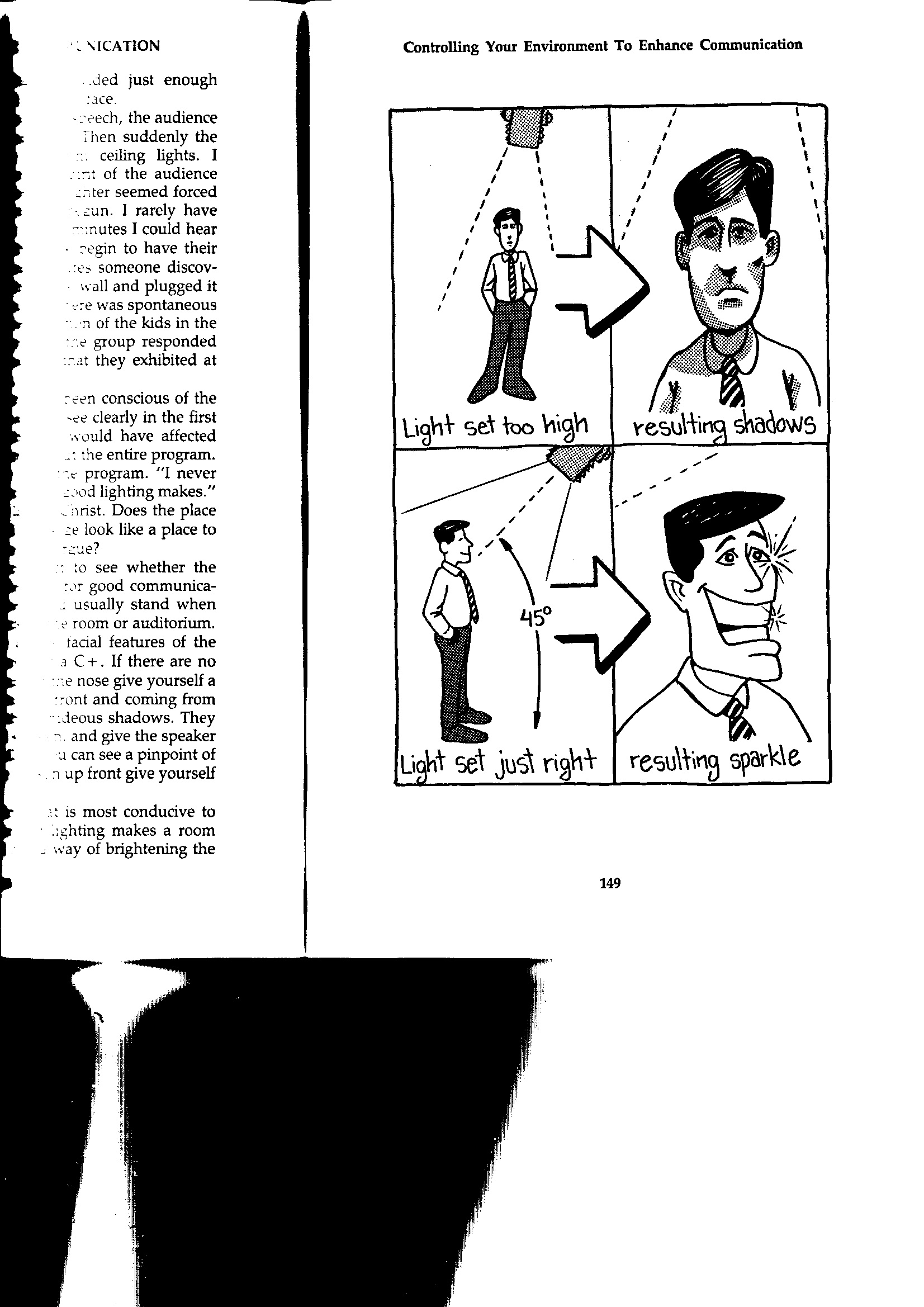 تأثيرات الإضاءة
وضع إضاءة عالية
يعطي خيال
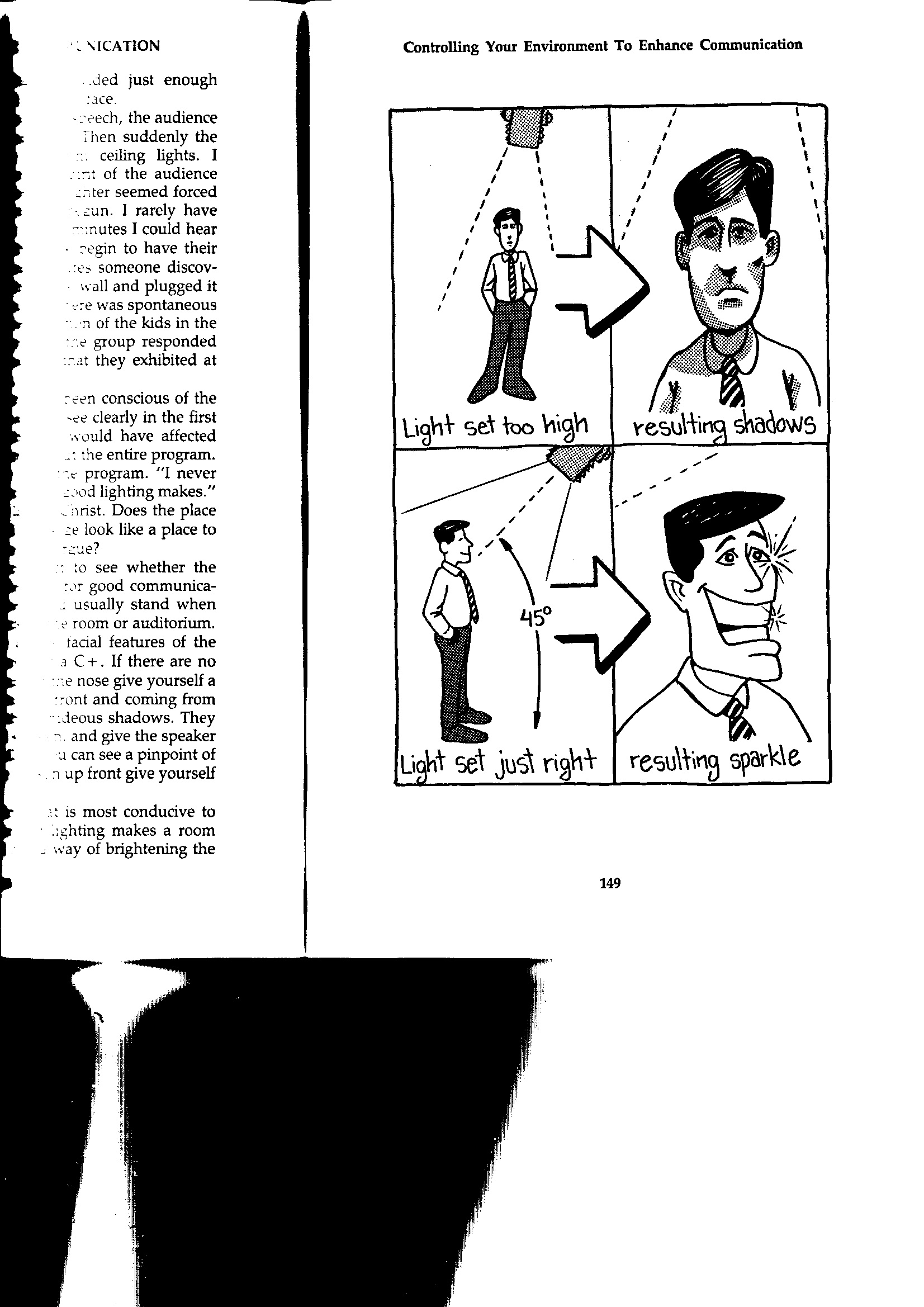 كين ديفيس، أسرار التواصل الديناميكي، 149
وضع إضاءة صحيحة
يؤدي إلى التألق
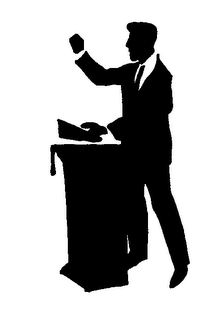 أنواع المنابر
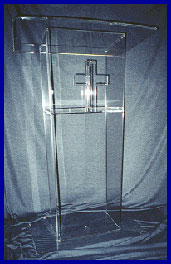 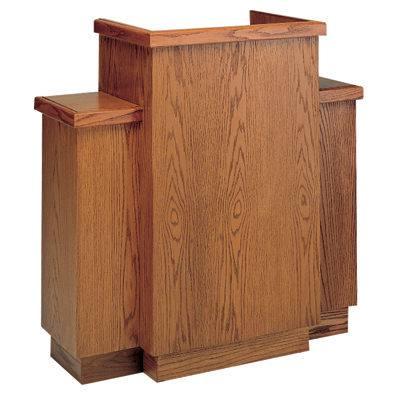 وضع المنبر
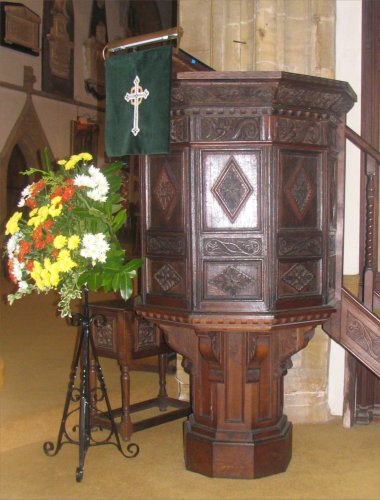 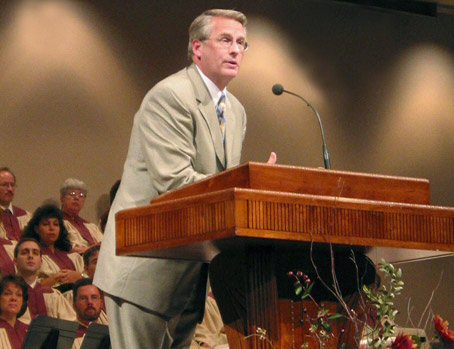 الوعظ إلى فريق الترنيم
Black
أحصل على هذا العرض التقديمي مجاناً
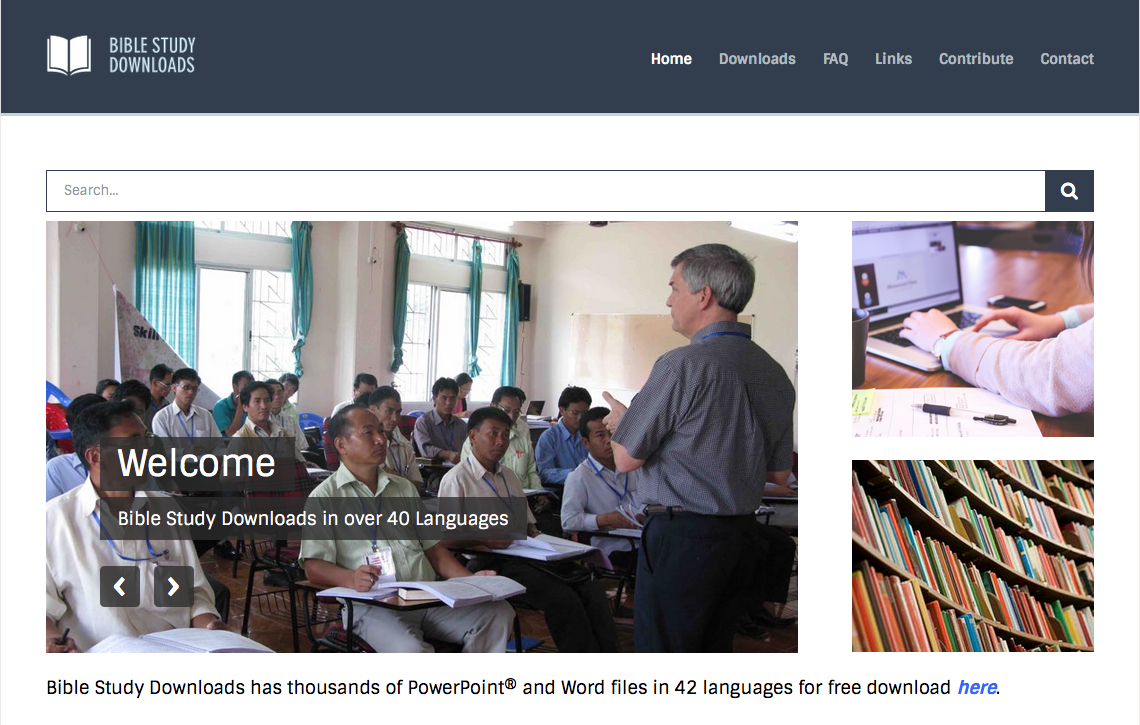 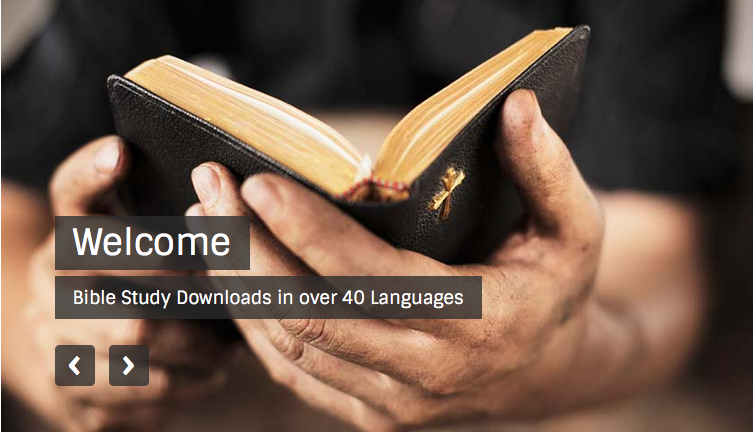 الرابط للعرض التقديميِّ "فن الوعظ" متاحٌ على الموقع الإلكترونيّ: BibleStudyDownloads.org
[Speaker Notes: PR Preaching (Homiletics) Arabic
_____________
Common-36]